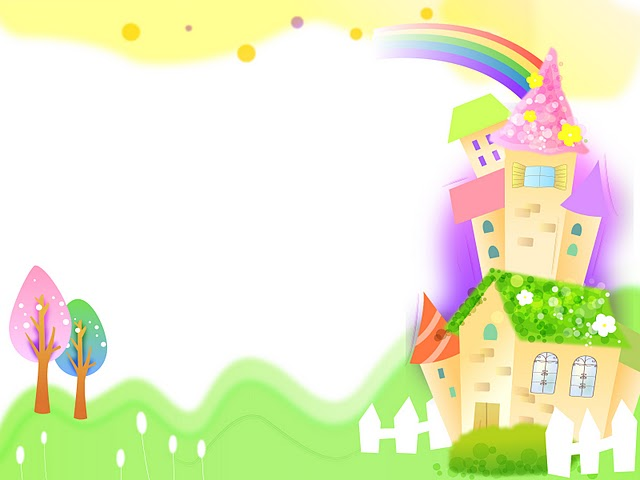 Дидактическое пособие
"ПРОТЯНИ ДОРОЖКУ"
Для детей   от 4 до 7 лет
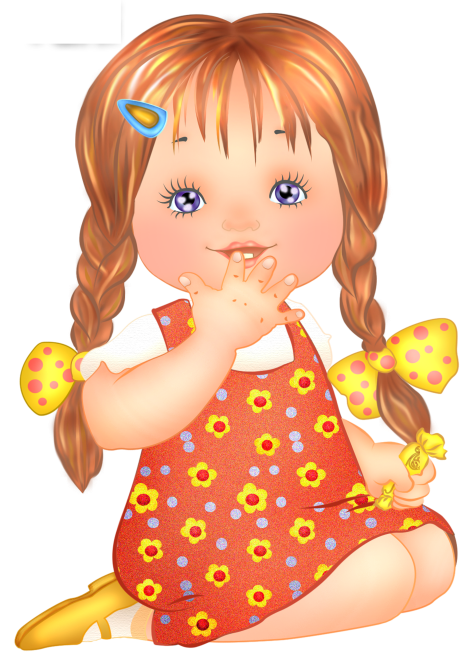 Составила:
Зяблова 
Жанна Владимировна
МБДОУ №16
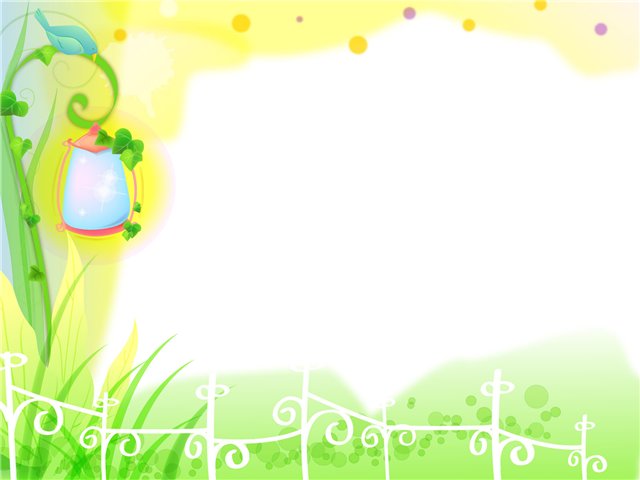 При работе с дидактическим пособием у ребенка развивается логическое и образное мышление, память, речевые навыки, внимание, сенсорное и пространственное восприятие, связная речь, формируется культура общения.

Сенсорные навыки (закреплять цвет, форму, величину). Варианты игр 
и упражнений: «Найди предмет такого же цвета», «Найди предметы 
такой формы», и др.

Элементарные математические представления (количество и 
счет, знание цифр, геометрические фигуры, ориентировка в пространстве, 
во времени, величина). Варианты игр и упражнений: «Найди столько же», «Подбери по форме», «Когда это бывает?», «Посчитай-ка»
 и др.
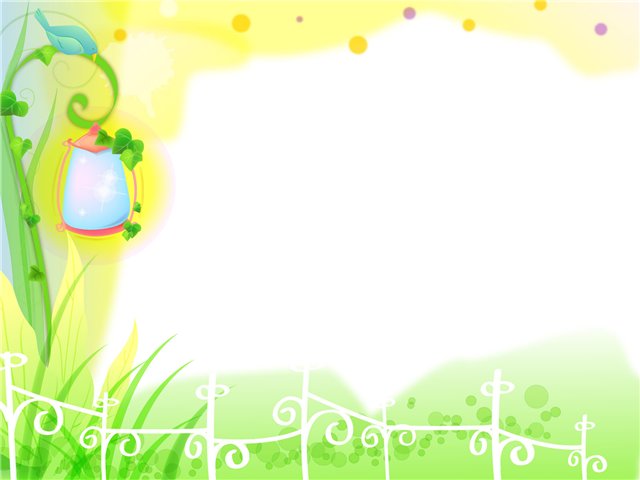 Элементарные экологические знания (о животных, растениях, деятельности человека в природе, умение классифицировать). 
Варианты игр и упражнений: «Кто живет в лесу?», «Чей малыш, 
чья мама?»,  «Времена года» и т.д.

Речь (обогащение словаря, звуковая культура речи, связная речь, 
умение классифицировать, называть обобщающие слова).
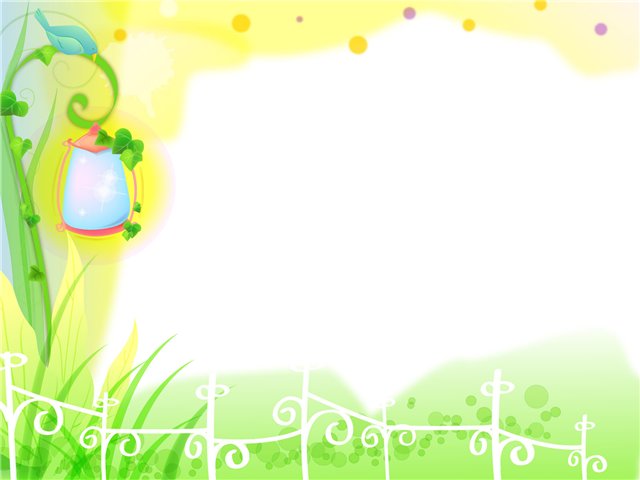 Дидактическое пособие представляет наборное полотно из пластика (40x35) с прозрачными карманами (12x30) по правой и левой сторогам и с отверстиями 
для цветных шнуров.
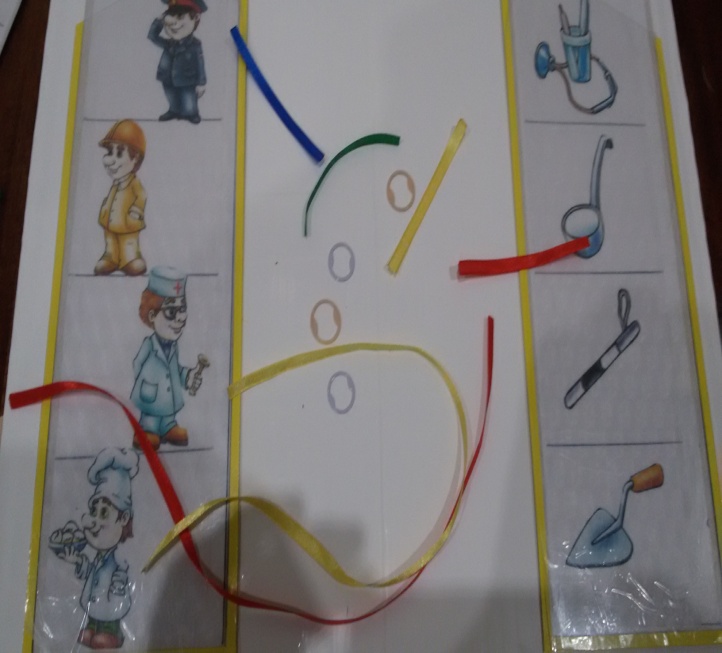 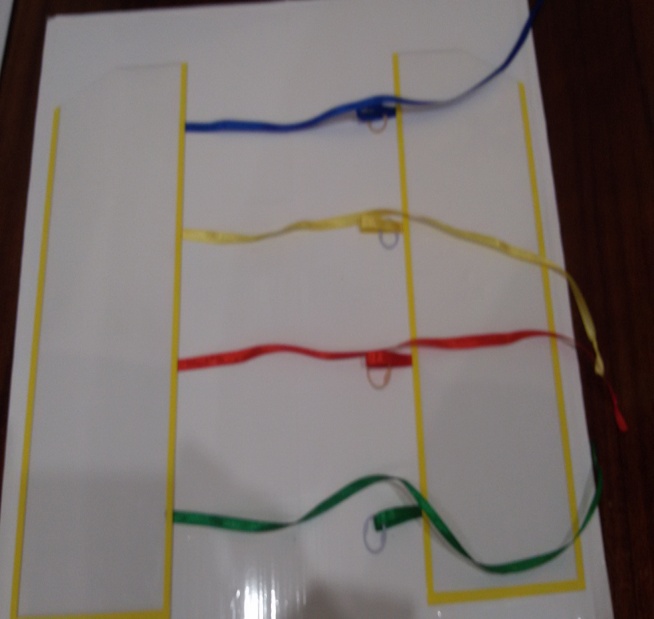 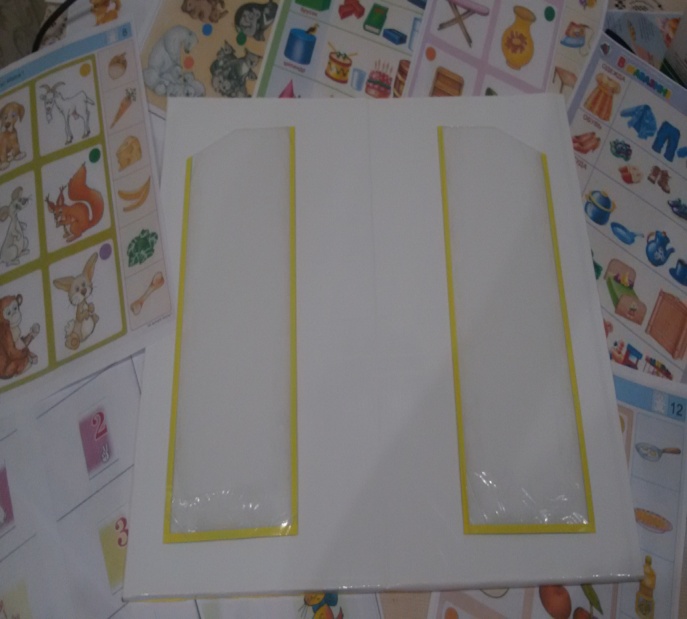 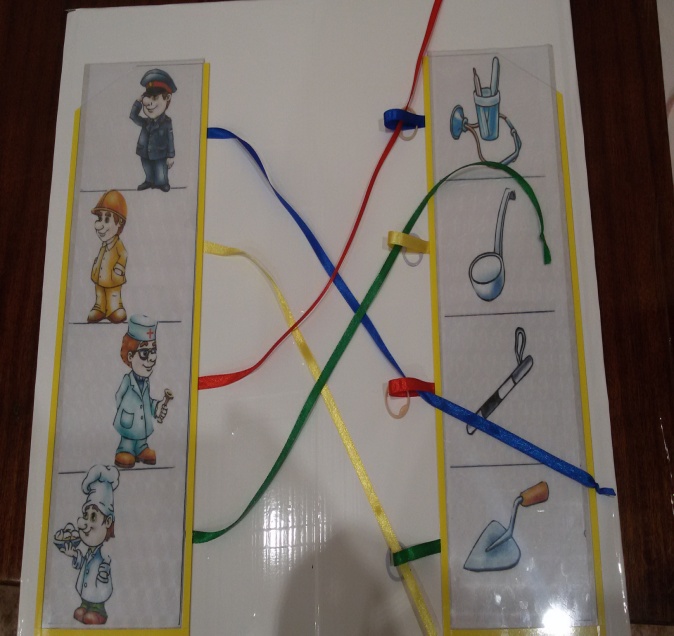 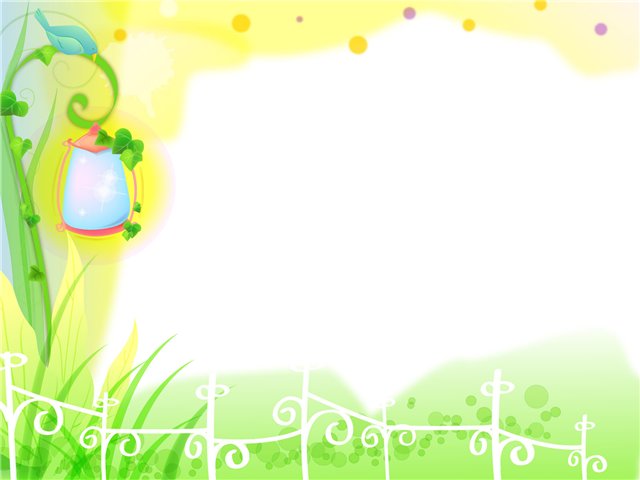 Дидактическое пособие является многофункциональным, к нему прилагаются наборы картинок и карточек по темам (цвет, экология, развитие речи
 и ознакомление с окружающим, и т.д.). картинки заменяются и варьируются по усмотрению педагога в соответствии с развивающими целями и задачами,
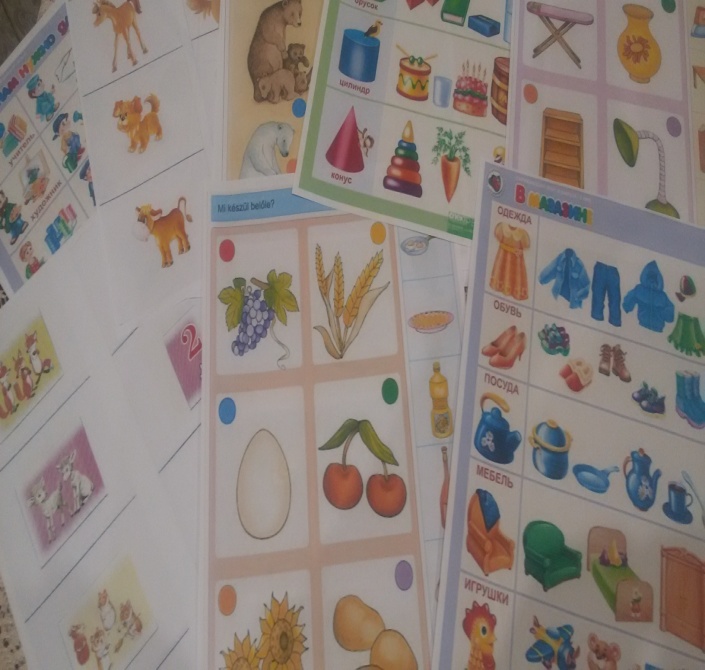 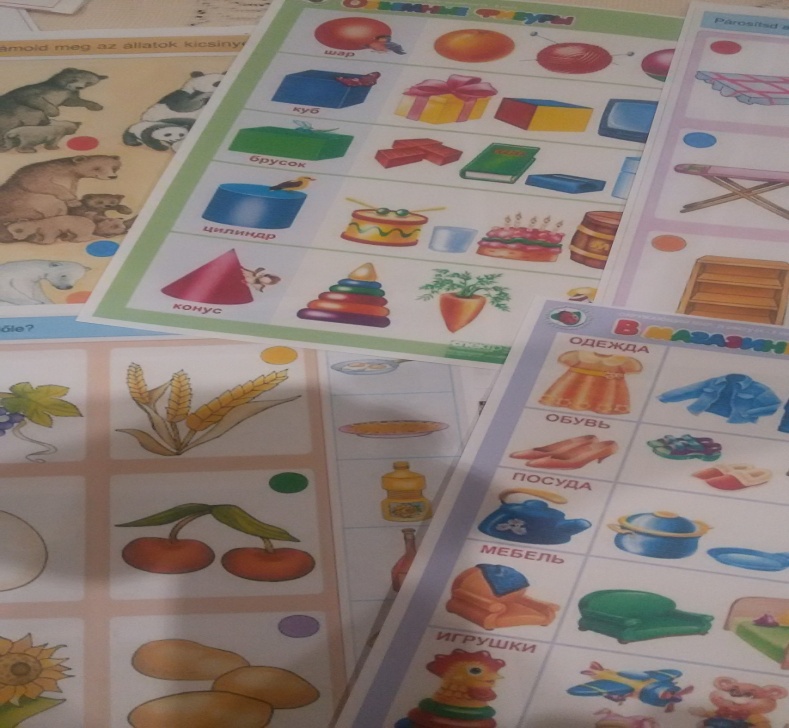 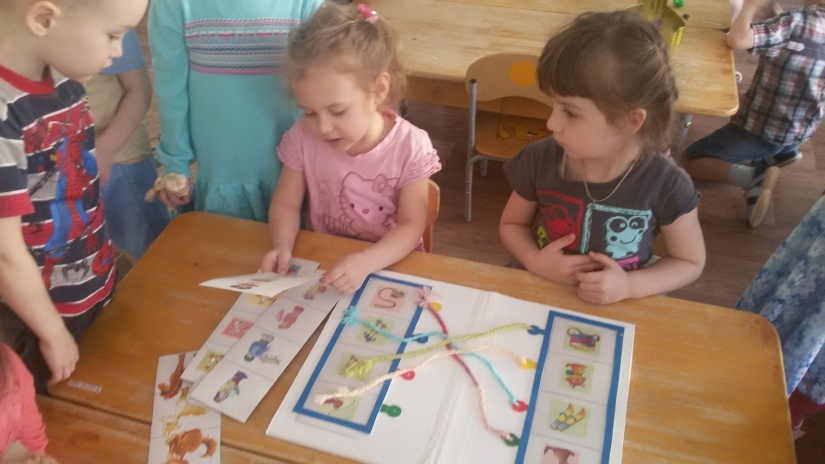 а значит в пособии заложены большие возможности для вариативного использования. Этот дидактический материал может использоваться на занятии, в свободной деятельности, для индивидуальной работы с ребенком, самостоятельной деятельности дошкольников.
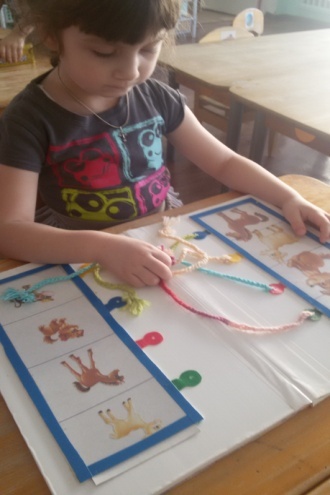 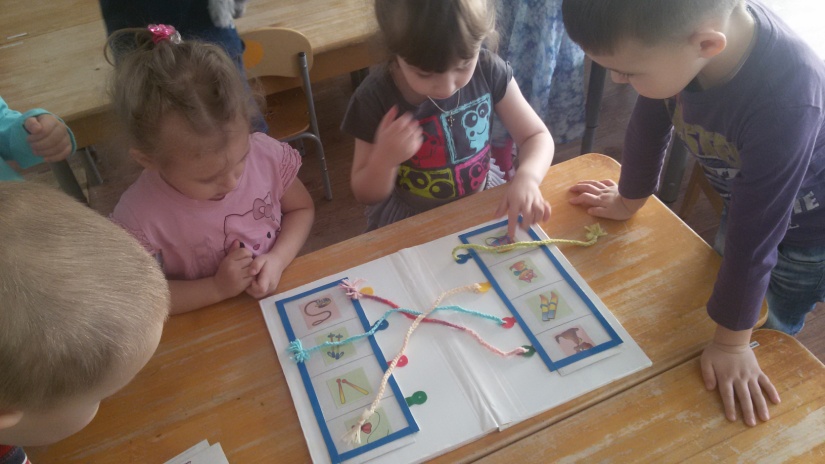 Спасибо за внимание!